Controlling cost
(lecture + seminar)
Why control cost?
To satisfy financial auditors and support data for the government (obligatory).
To satisfy the information needs of the project team.
Why the first one is not enough?
In projects speed is more important than accuracy (within 5% it is acceptable).
Importance of cost control
Importance is greater than of other resources:
reduction of profit or
bankruptcy unless costs are paid by the customer;
in the latter case: closer control from the customer or/and abrogation of the contract
Aims by the type of contract:
cost-plus: controlling
fixed-price: reducing
Control during the project cycle
Types of cost occurrences
Availability of money
Measuring level:
Hammocks (e.g. for overhead costs)
per activity
6 features of control systems:
Plan
Publish
Measure
Compare
Report
Forecast and correct
Cost control
Traditional: (actual cost incurred)t / (planned expenditure)t

Critique?
not reveal possible problems (e.g. late activities with increased cost)
Sometimes natural resource quantities are more effective measures (or only these are available). These should be measured separately.
Earned value analysis
Replaces the traditional cost control practices.
Based on assigning value in cost, manhours or any other appropriate measure at the task level to the achievement of work.
Measures the project achievement for the incurred costs.
Aims are problem identification and correction.
now
planned cost
estimated budget
earned value
actual cost
How to illustrate Earned Value?
Cost schedule variance
c
d
e
f
hammock
Budget preparation
Data collection
WBS
Cost centre codes (OBS)
Indirect expenses & the use of hammocks
direct
overhead (indirect)
Overhead cost for thec-d-e-f activities presented bya hammock „activity”:
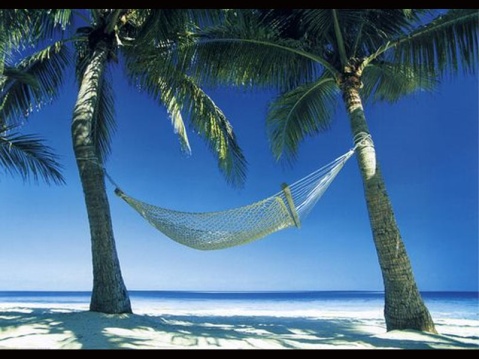 Data collection
Novelty: 
Estimates of work new for the organisation
Prepared from more detailed breakdown of the project than in a normal budgeting process
It is useful to consider the effect of the information source on the data
Cost data = f(resource data, time data)
WBS
Work packages: 
clearly defined and manageable
contains elemental tasks
Definition of a WP: 
all relevant information on labour, equipment, material, overhead etc. rates
Cost centre codes
OBS
Cost Breakdown Structure
1 responsible person on every level
Organisation of these codes are project specific and different from the organisation’s existing system
Finalisation of the budget preparation
GANTT/PNT with cost associated to each activity
Code defining the cost centre to which each activity is assigned
Name of each single person responsible for the control of each activity cost
The budgeting system
Three sets of figures:
Planned costs
Committed costs
Actual costs
Planned and actual costs
Planned cost – Committed cost = Cost variance
Variance can be positive or negative
Negative variance is always bad, but the positive is not necessarily good.
Examples
What is the variance if the budgeted cost is 200 and the actual cost is 250?
200 – 150 = variance      thus
Variance = -50
What is the actual cost if the budgeted cost is 2000 and the variance is 500?
2000 – actual cost = 500     thus
Actual cost = 1500
What is the planned cost, if the actual cost is 120 and the variance is -30?
Planned cost – 120 = -30     thus
Planned cost = 90
3+1 alternative sources of a positive variance
Good control
Some outgoing not recorded
Some activity costs overestimated
+
Activities for the period in question are not finished


costs:planning:

3 alternative sources of a negative variance
Poor control
Extra unbudgeted work was included
Some activity costs were underestimated



Example
There is a project with three activites planned for a year
‘a’ with a planned cost of 1000,
‘b’ with a planned cost of 500 and
‘c’ with a planned cost of 1500.
‘a’ activity turned out to be more expensive (with an additional 200).
‘b’ was done as budgeted.
‘c’ is not finished in the year, and only 1000 was spent on it.
An additional ‘d’ activity was needed and performed with a cost of 300.

What is the cost variance for the given year?

What is the conclusion on the cost performance?
(1000+500+1500) – (1200+500+1000+300) = 0
How to find out the true reason?
Improving the data :                        percentage of activity remaining                       percentage of activity completed
Variance analysis:
Variance can be broken down into a set of subbudget variances (like labour, overhead etc.)
A subbudget  variance may be split into:
Volume/quantity variance
Rates/prices variance
Cost & schedule variances
For any instant we can calculate:
BCWS: budgeted cost of work scheduled
BCWP: budgeted cost of work performed
ACWP: actual cost of work performed
From these, two variances can be derived:
Schedule variance in cost terms = BCWP – BCWS 
Cost variance = BCWP – ACWP
Cost & schedule variances
Cost variance
Schedule variance
[Speaker Notes: OD = original duration planned for work performed; ATE = actual time expended to date]
Example
Project data:
Representative survey project with 300 given addresses and 3 interviewers
Interviewers are paid as follows:
1000 HUF per day per interviewer as a fixed pay
400 HUF per interview as a variable pay
Time schedule:
10 interviews per day per interviewer
Work packages: 30 interviews per day

Calculate the BCWS for every work package & day.
Given the following progress report for the first 6 days, calculate the percentages of activity completed, the BCWP and the ACWP.
15000
15000
15000
15000
15000
15000
15000
15000
15000
15000
15000   30000   45000   60000   75000   90000   105000 120000 135000 150000
Progress report
Progress report
Calculate the variances for day 6
Schedule variance in cost terms = BCWP – BCWS
		72000 – 90000 = -18000 
 
Cost variance = BCWP – ACWP
          72000 – 75600 = -3600

The project is running late and overspent.
Forecasting and comparison of projects
Schedule performance index (SPI) = BCWP/BCWS
Cost performance index (CPI) = BCWP/ACWP
Budgeted cost to complete (BCC) = BAC - BCWP
Estimated cost to complete (ECC) = BCC/CPI
Forecast cost at completition (FCC) = ACWP+ECC

Calculate these for the previous example.
[Speaker Notes: BAC = budget at completition =budgeted cost of the whole project]
Solution
BAC = 150 000
CPI = 72 000 / 75 600 = 95.24%
SPI = 72 000 / 90 000 = 80.00%
BCC = 150 000 – 72 000 = 78 000
ECC = 78 000 / (720/756) = 81 900
FCC = 75 600 + 81 900 = 157 500
Problem solving
There is a small project with the following network diagram:
a
b
d
e
c
The following table contains the information on the activity durations and costs:
Plot a Gantt chart from the information above and calculate the BCWS for every day of the project.
Solution
Problem solving
In the previous project, the project manager receives a progress report of the first 4 days, with the following information:
Activity ‘a’ is completed
Activity ‘b’ is completed
Activity ‘c’ is 50% completed
Activity ‘d’ is 33.33% completed
Costs are calculated with completition ratio
Calculate BCWP and ACWP for the first 4 days
Calculate CPI, SPI, BCC, ECC and FCC
Solution
BCWP = ACWP = 100 + 50 + 0.5(60) + 0.33(90) == 210
CPI = BCWP / ACWP = 1
SPI = BCWP / BCWS = 210 / 270 = 0.78
BCC = BAC – BCWP = 340 – 210 = 130
ECC = BCC / CPI = 130
FCC = ACWP + ECC = BAC / CPI = 340
Reading
Textbook chapter 10
Thank you for listening